Änderungen Datenbank Heizungsanlagen
05.09.2019
Amt der Salzburger Landesregierung, Abteilung 5
Eva Foelsche-Trummer
Folie 2 / 3
Folie 2 / 3
Login
neues Passwort vergeben
über „Passwort vergessen?“ zurücksetzen
Link im E-Mail anklicken
neues Passwort vergeben
ev. Seite neu laden
ev. gespeichertes Passwort im Browser löschen
Kriterien für Passwort
mindestens 8 Zeichen, maximal 32 Zeichen 
mindestens je 1 Großbuchstabe und 1 Kleinbuchstabe 
mindestens 1 Ziffer und 1 Sonderzeichen
gültige Zeichen sind Buchstaben ohne Umlaute, Ziffern und die folgenden Sonderzeichen: -_!§$@#.
Stammdaten
zusätzliche Informationen im Registerblatt „Anlage und Standort“
Energieeffizienzinspektion erforderlich ja/nein(kann manuell geändert werden über „Termine/Fälligkeit bearbeiten“)
Kastralgemeinde, Grundstücksnummer
zusätzliche Angaben bei „Anlage bearbeiten“„Wärmebereitstellung für“ (wie in gelber Mappe)
Wohnnutzung
Büronutzung
…
Sonstiges Gebäude und/oder Produktionswärme
Folie 3 / 3
[Speaker Notes: https://spielwiese-sbg.heizungsdatenbank.net/heizanlagen/auth/login/?backurl=%2Fheizanlagen%2F
admin, burm104: hdb2008
installateur: rudi2015]
Änderung der Anlagendaten
Änderung der Anlagendaten und Erfassung der Energieeffizienzinspektion unabhängig von Überprüfung möglich
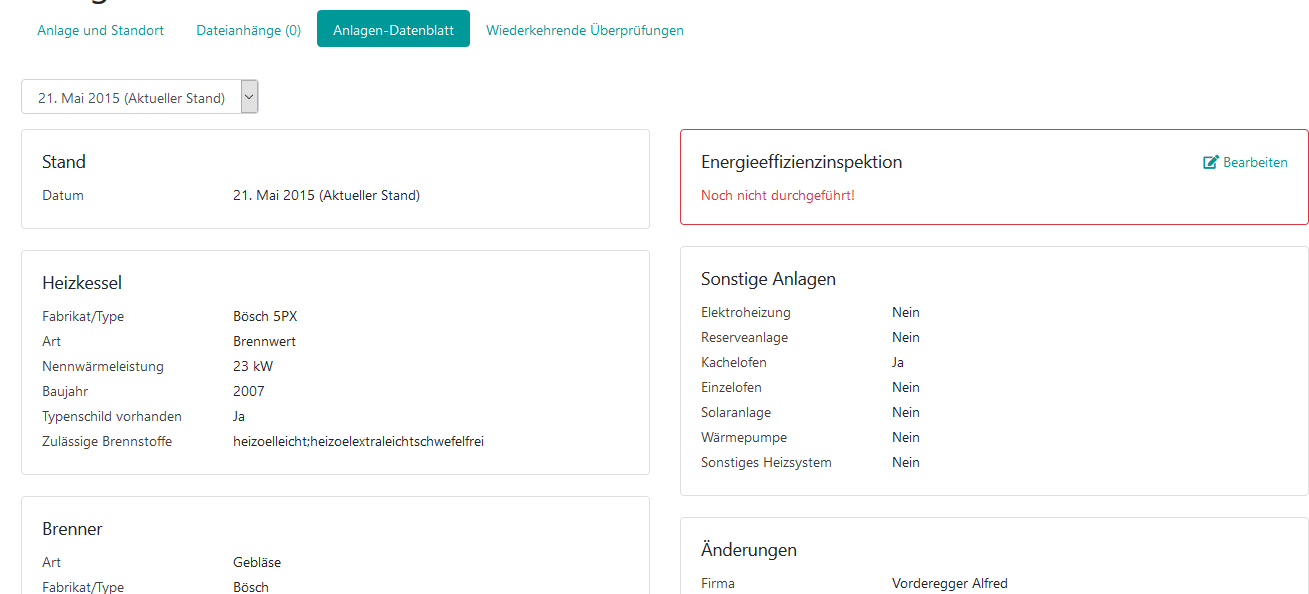 Prüfbericht versenden
Prüfbericht als pdf kann an Gemeinde und/oder Verfügungsberechtigten gesendet werden
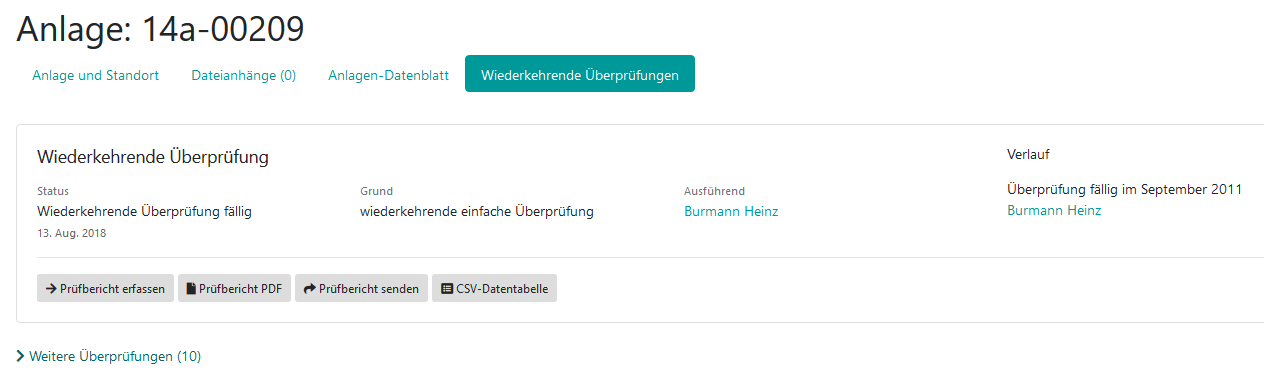 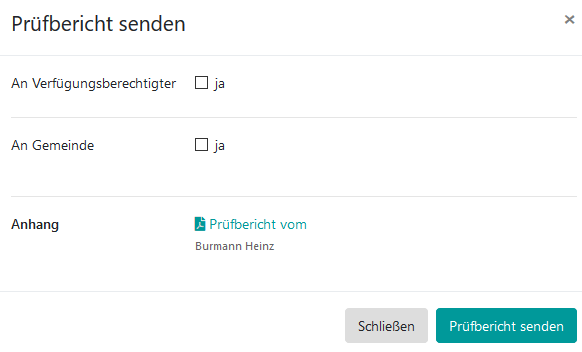 Weitere neue Funktionen
Möglichkeit, Dateien hochzuladen
zusätzlicher Ordner „Aufgelöste Freigaben“



Liste der Prüforgane analog zu Messgeräten




Information zu Förderungen für Anlagennummer
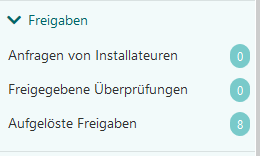 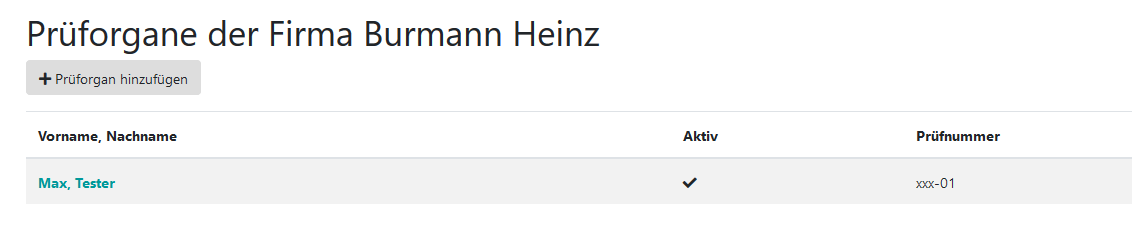 Probleme?
Messgerät kann nicht ausgewählt werden
Ist die letzte Überprüfung beim Messgerät eingetragen?
Nach Aktualisieren in der Messgeräteliste muss die Seite mit dem Prüfbericht neu geladen werden.
Was ist sonst aufgefallen?